Крестьяне –                   российской жизни основа,Судьба была трудной                                    у народа простого
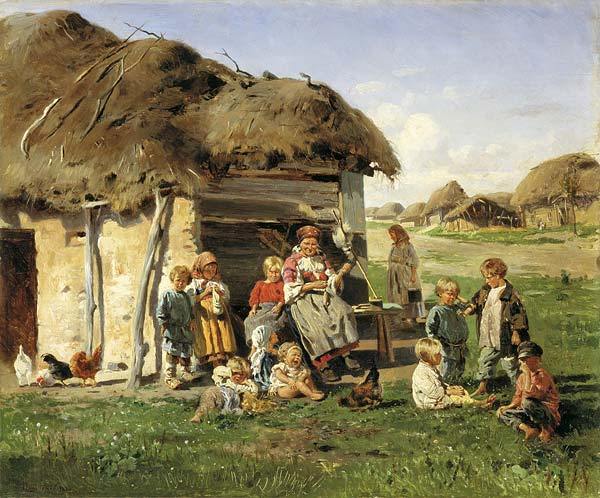 Историческая игра
Конкурс 1                   На распутье
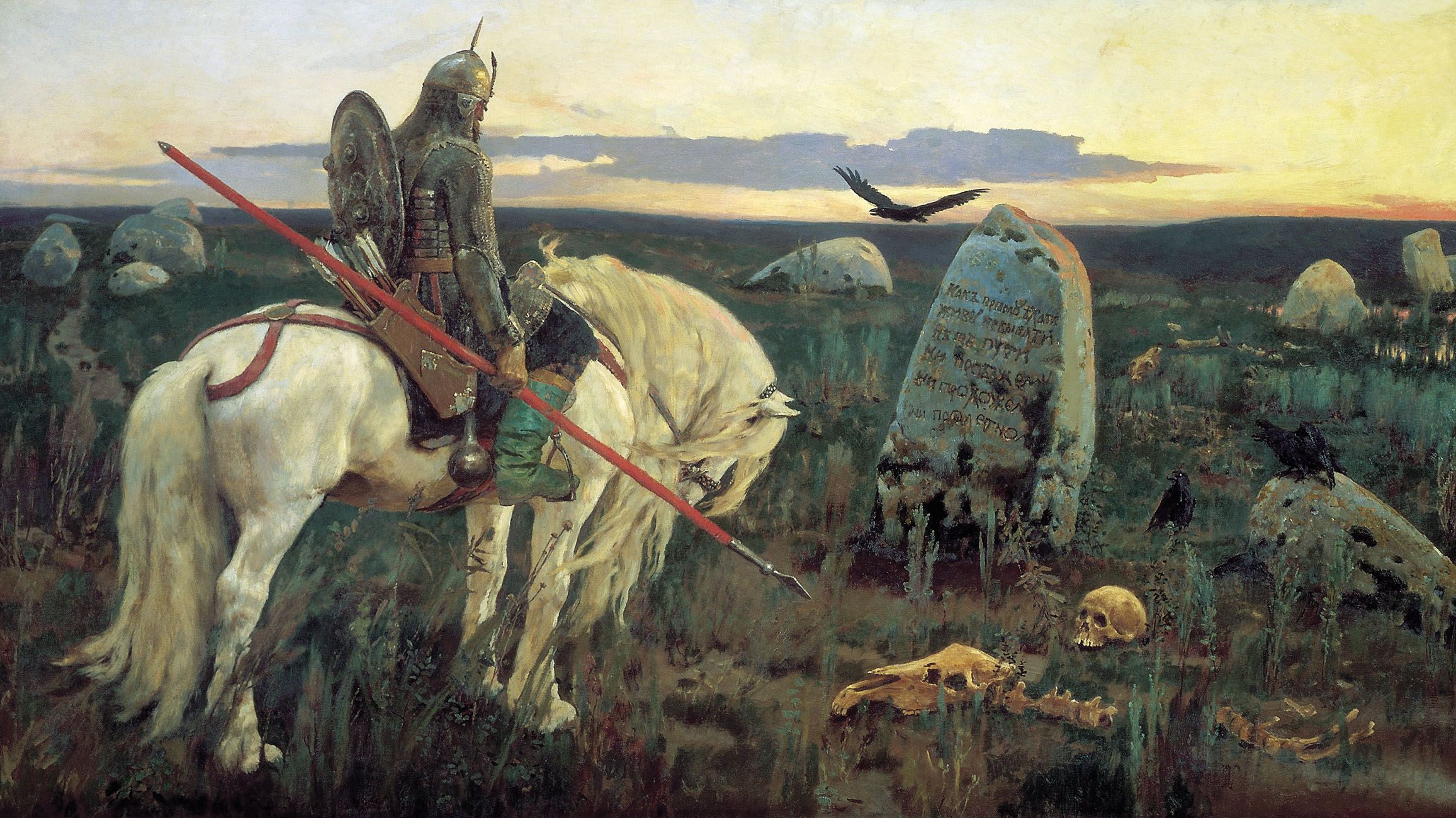 Васнецов Виктор - Витязь на распутье
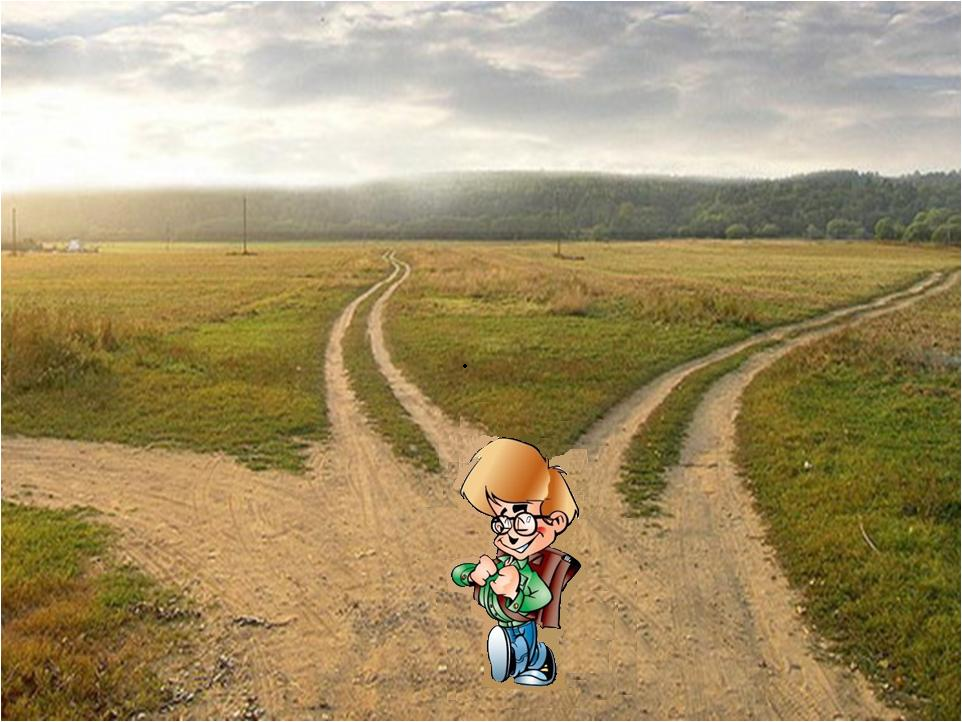 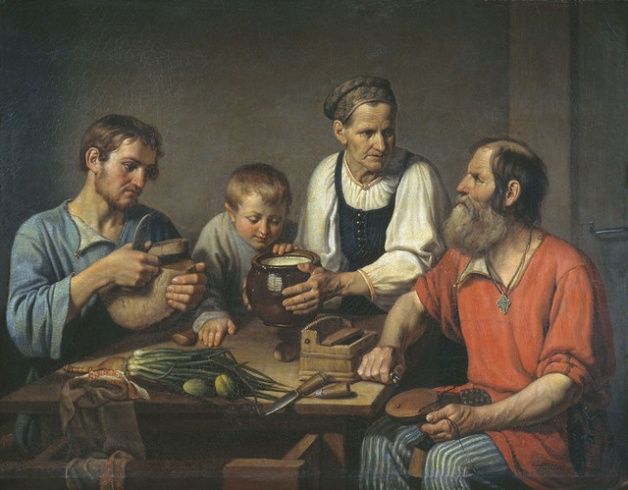 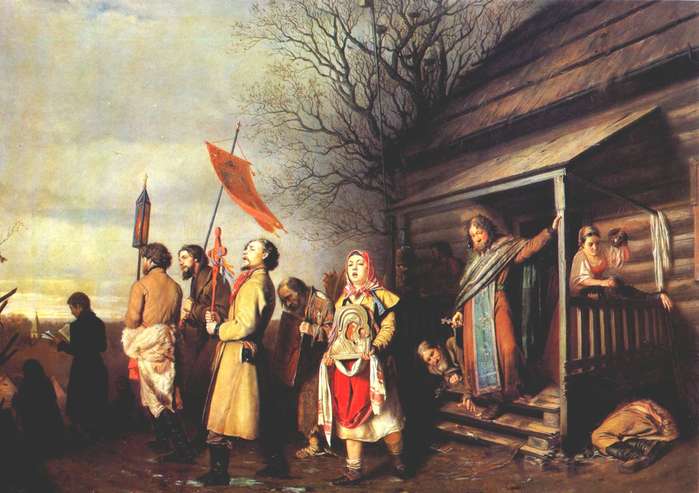 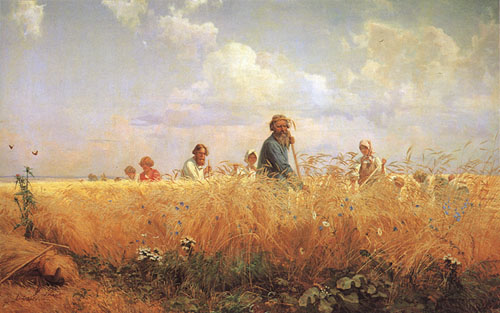 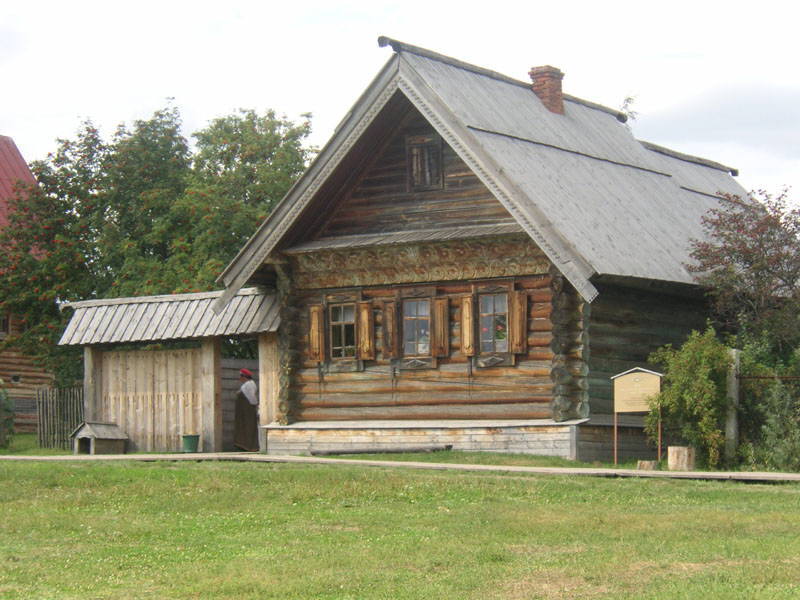 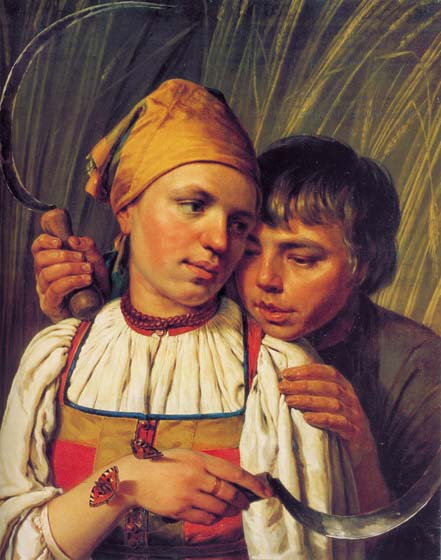 Пожилое
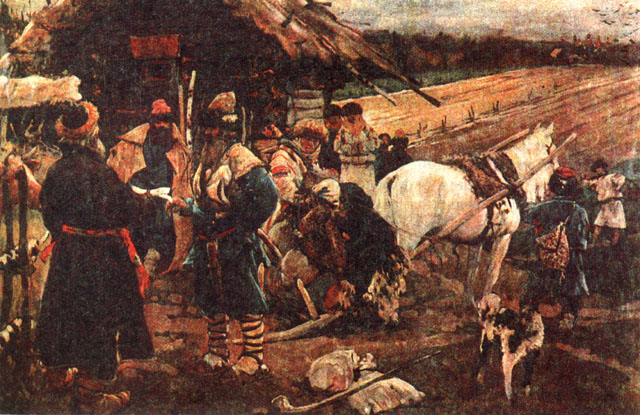 Леваши
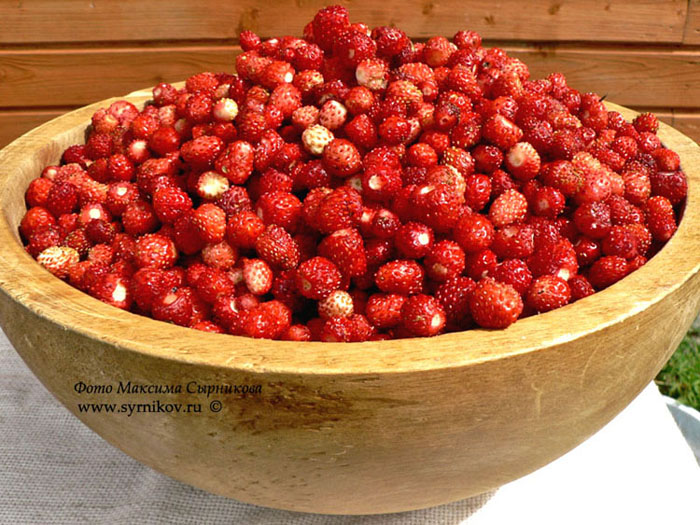 Овин
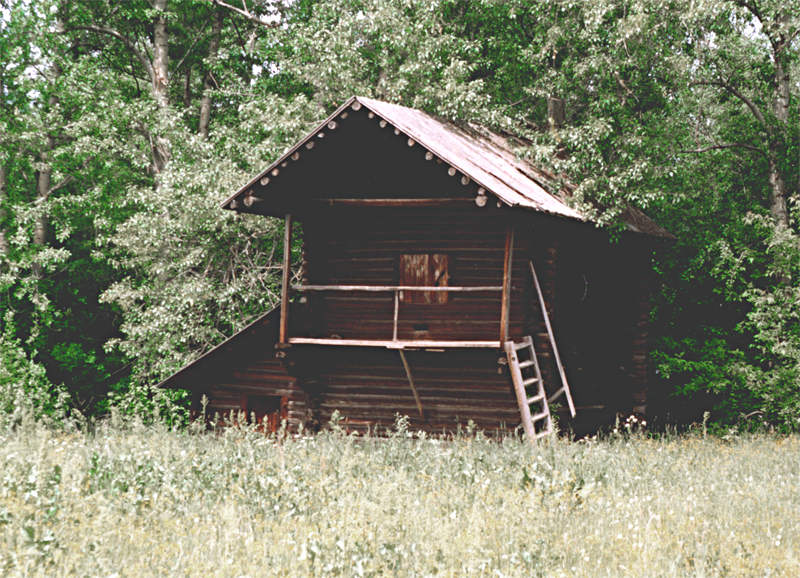 Молотьба
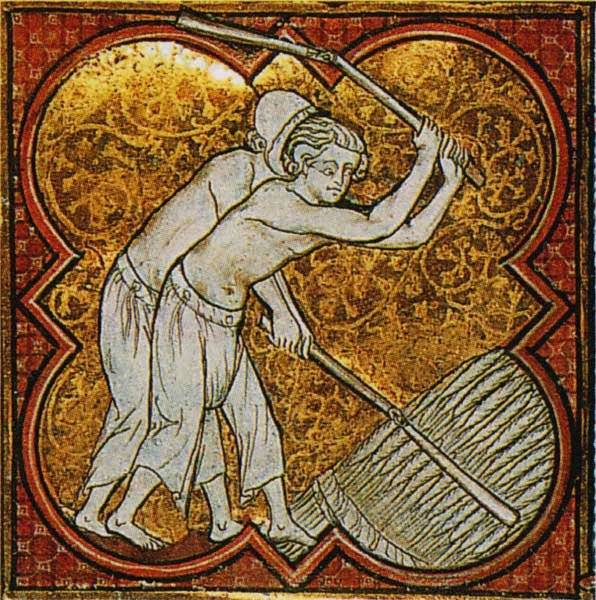 Убрус
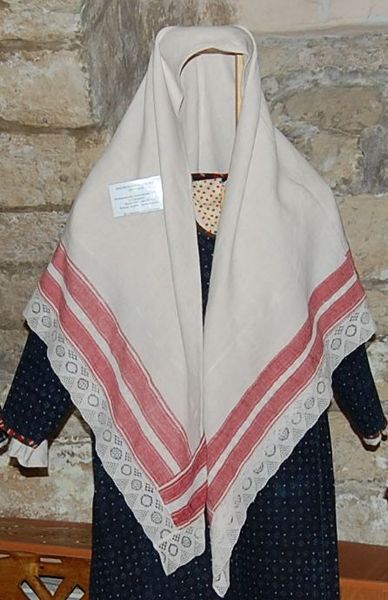 Хоровод
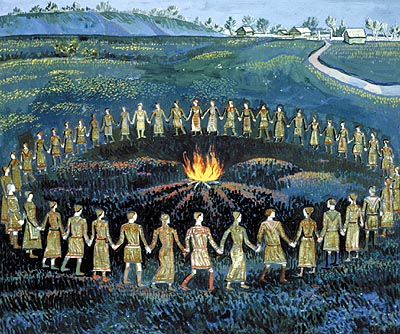 Житница
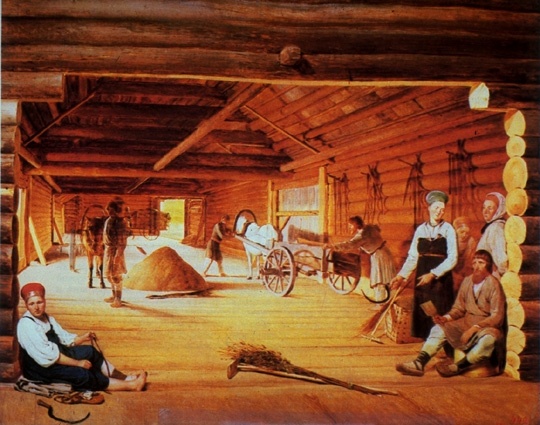 Рекрут
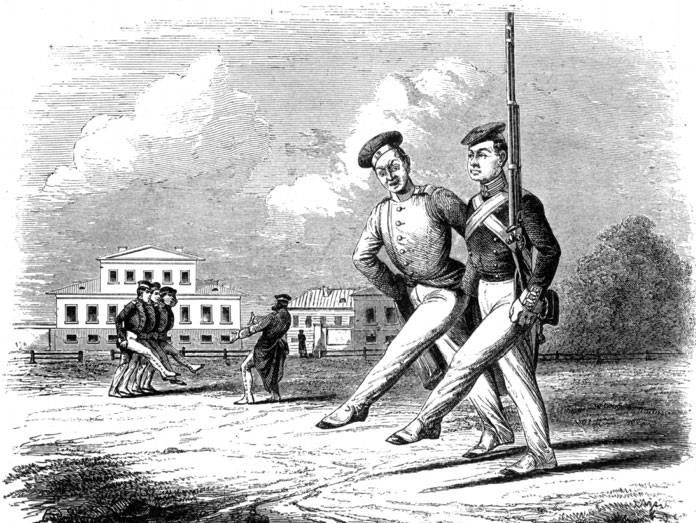 Ржаной солод
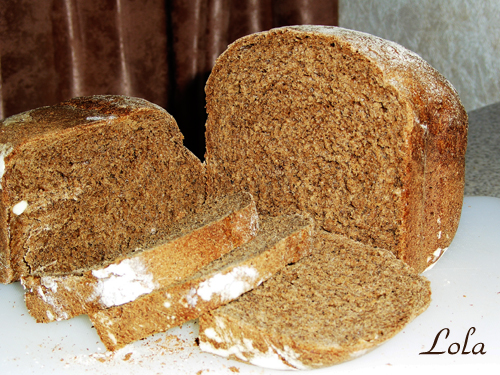 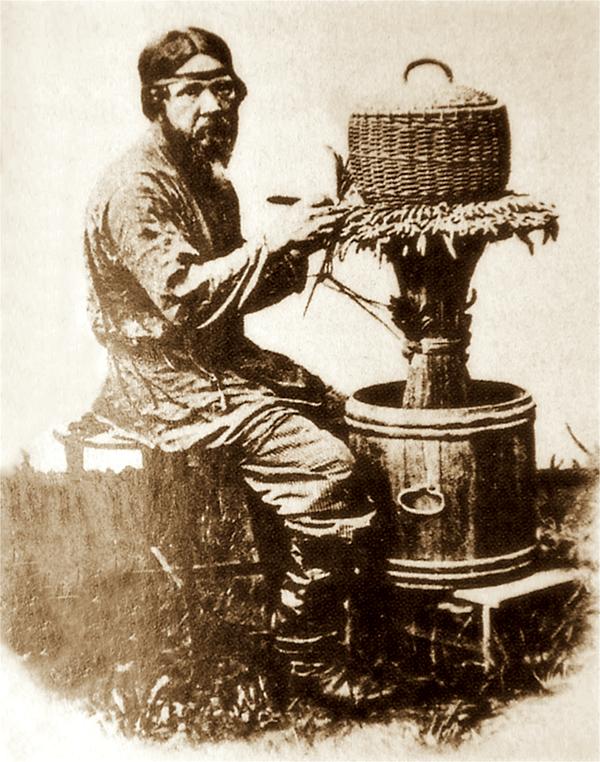 Бондарь
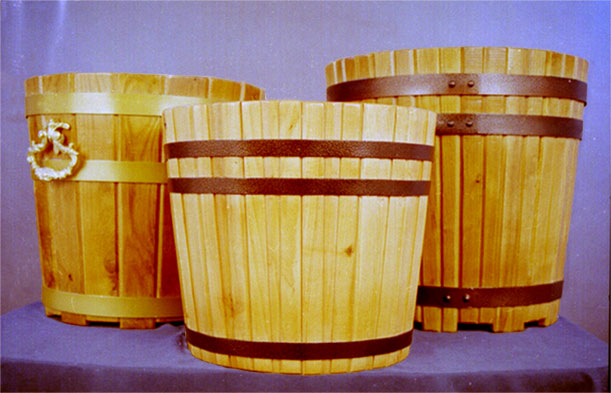 Свалка – сцеплялка
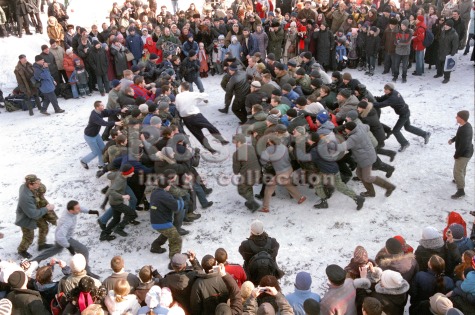 Калиги, поршни
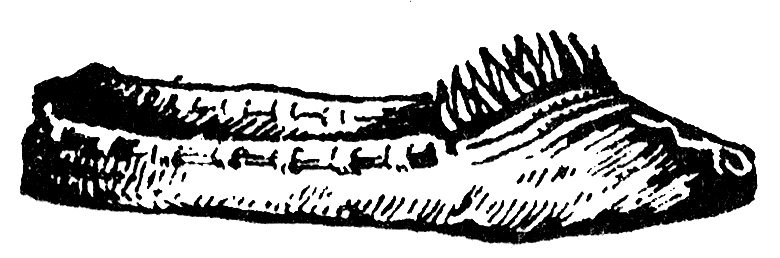 Клети и сени
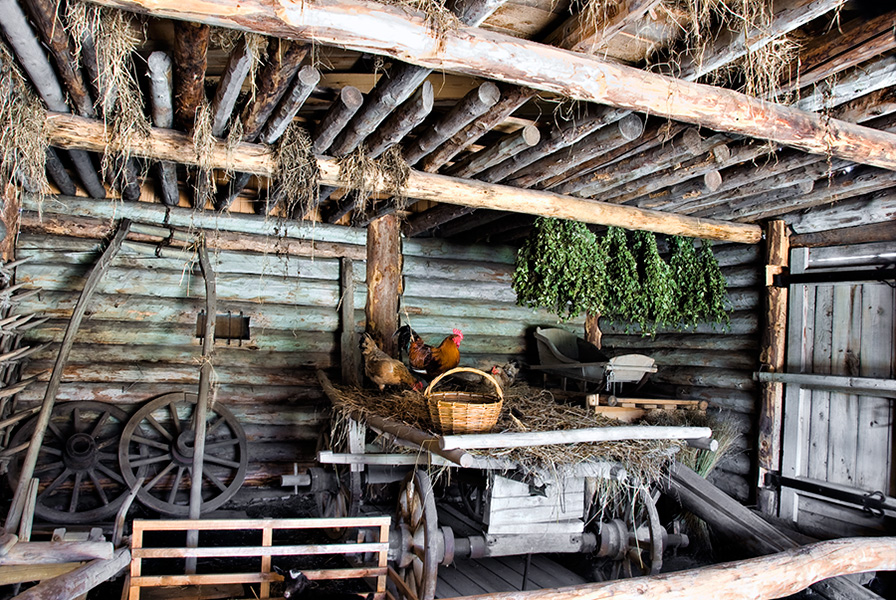 Уха с курей
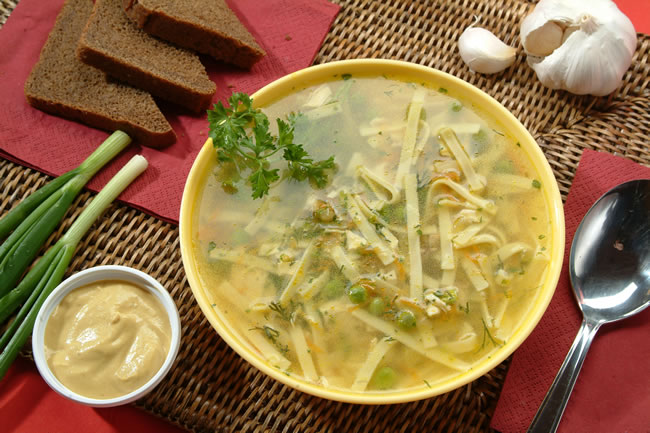 Косьба
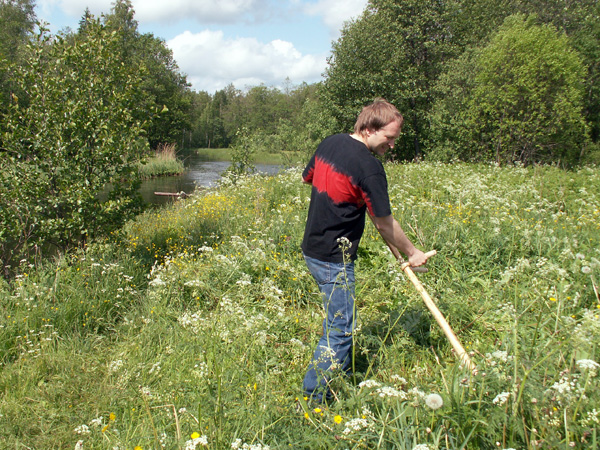 Кострома
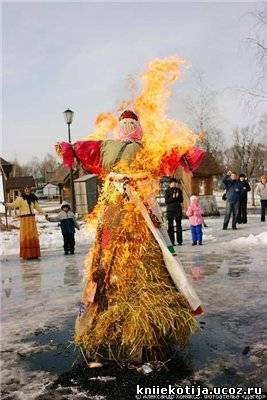 Тягло
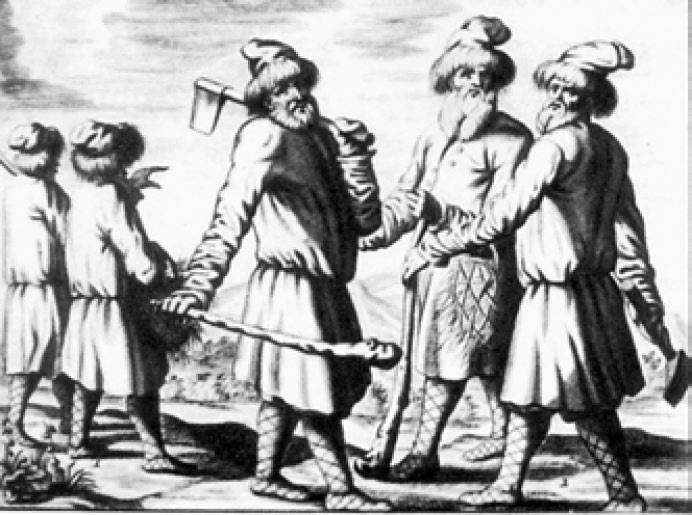 Онучи
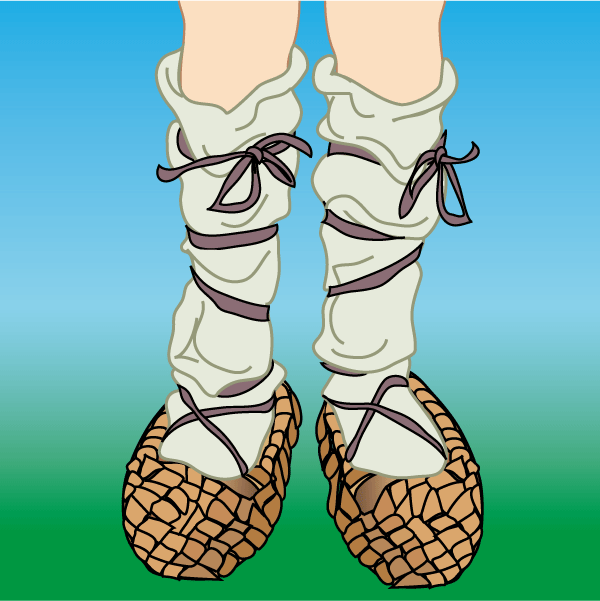 Конкурс 2Поэты и писатели                                 о крестьянской доле,Как тяжело жилось им у помещиков                                                           в неволе
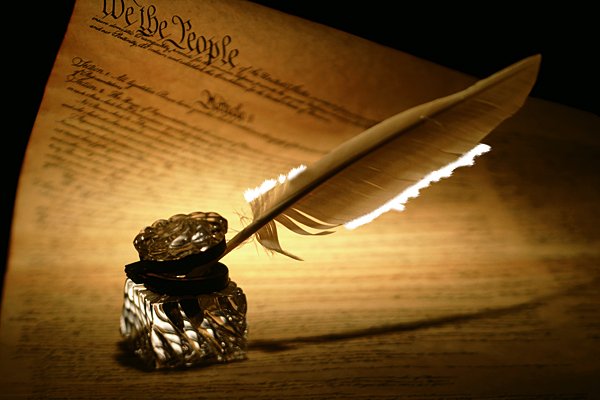 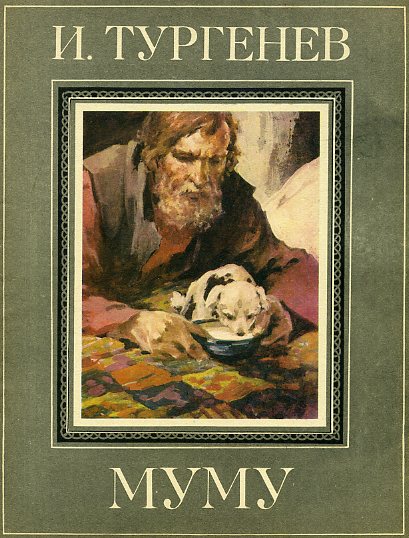 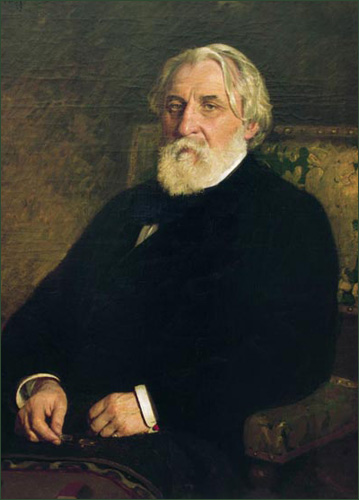 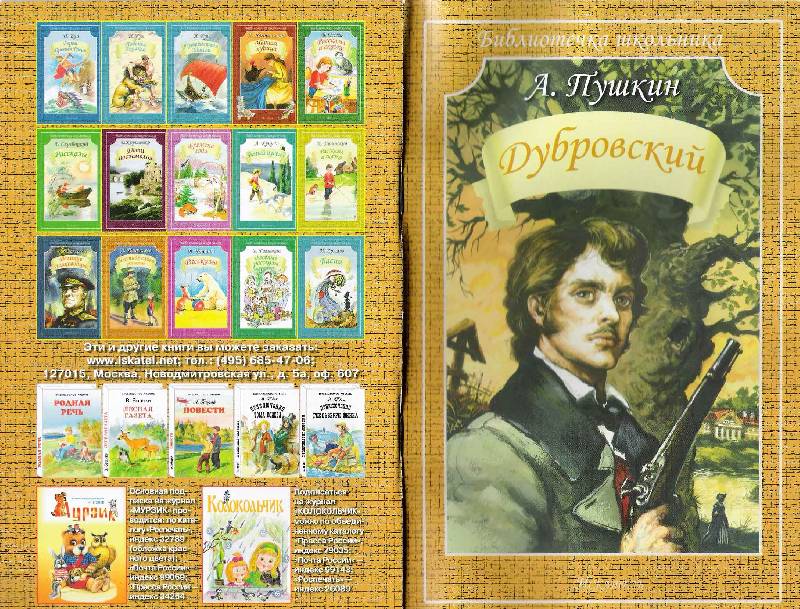 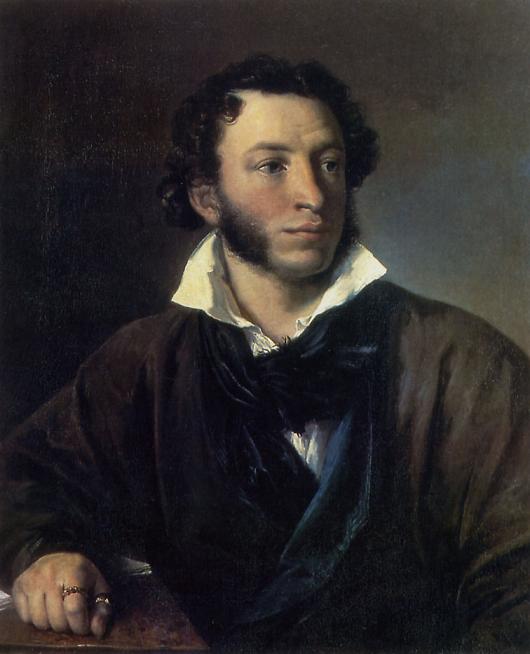 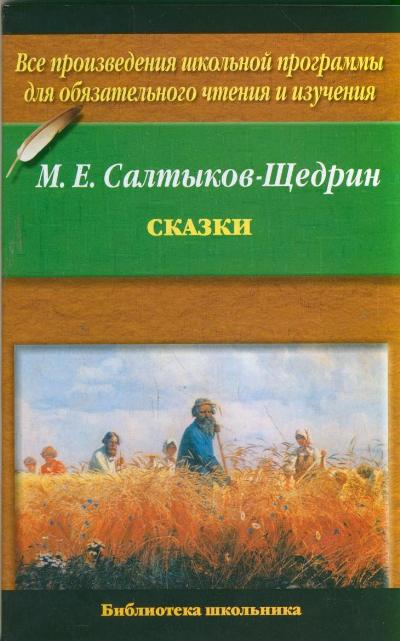 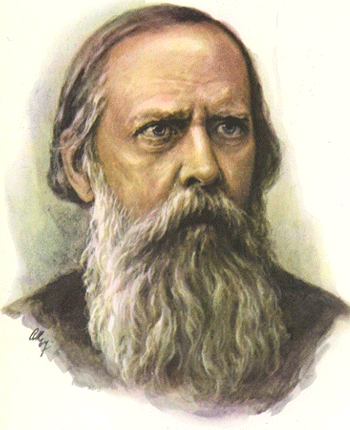 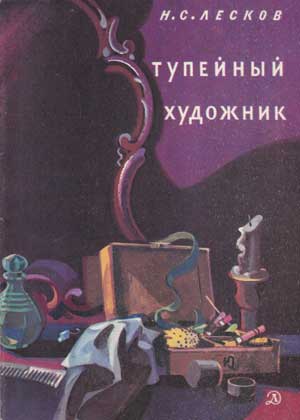 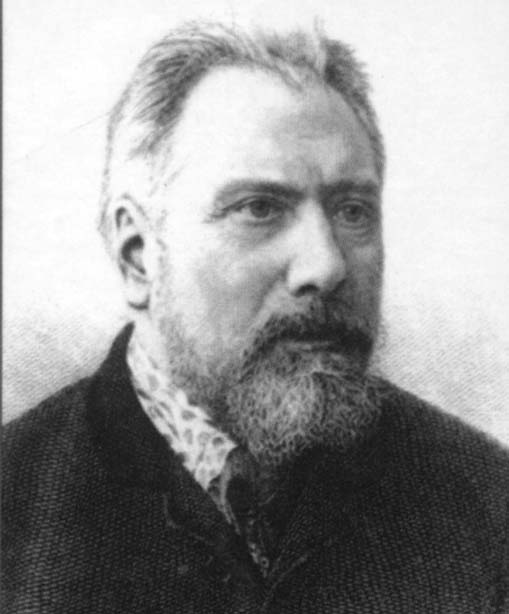 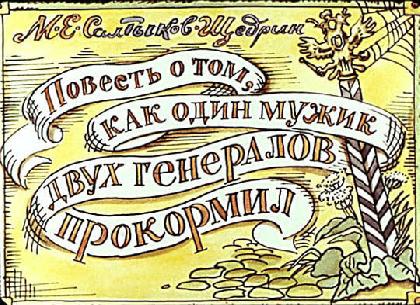 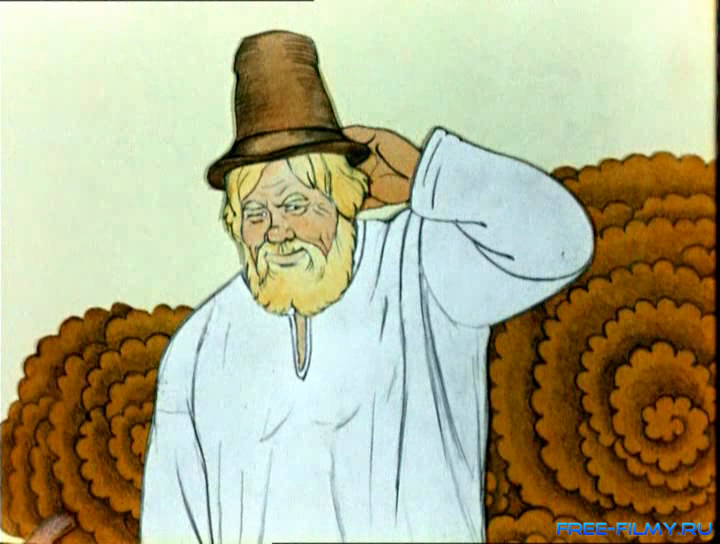 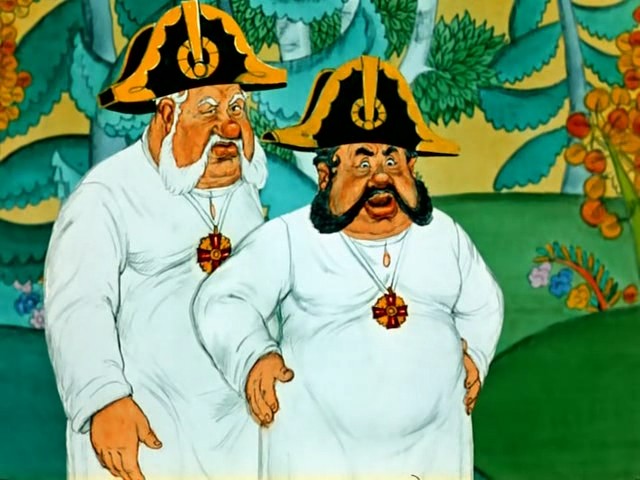 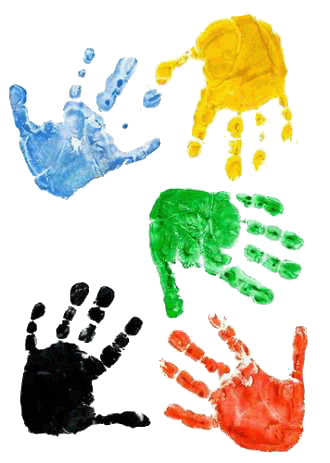 Конкурс 3 Да – нетки
Конкурс 4В мастерской художника
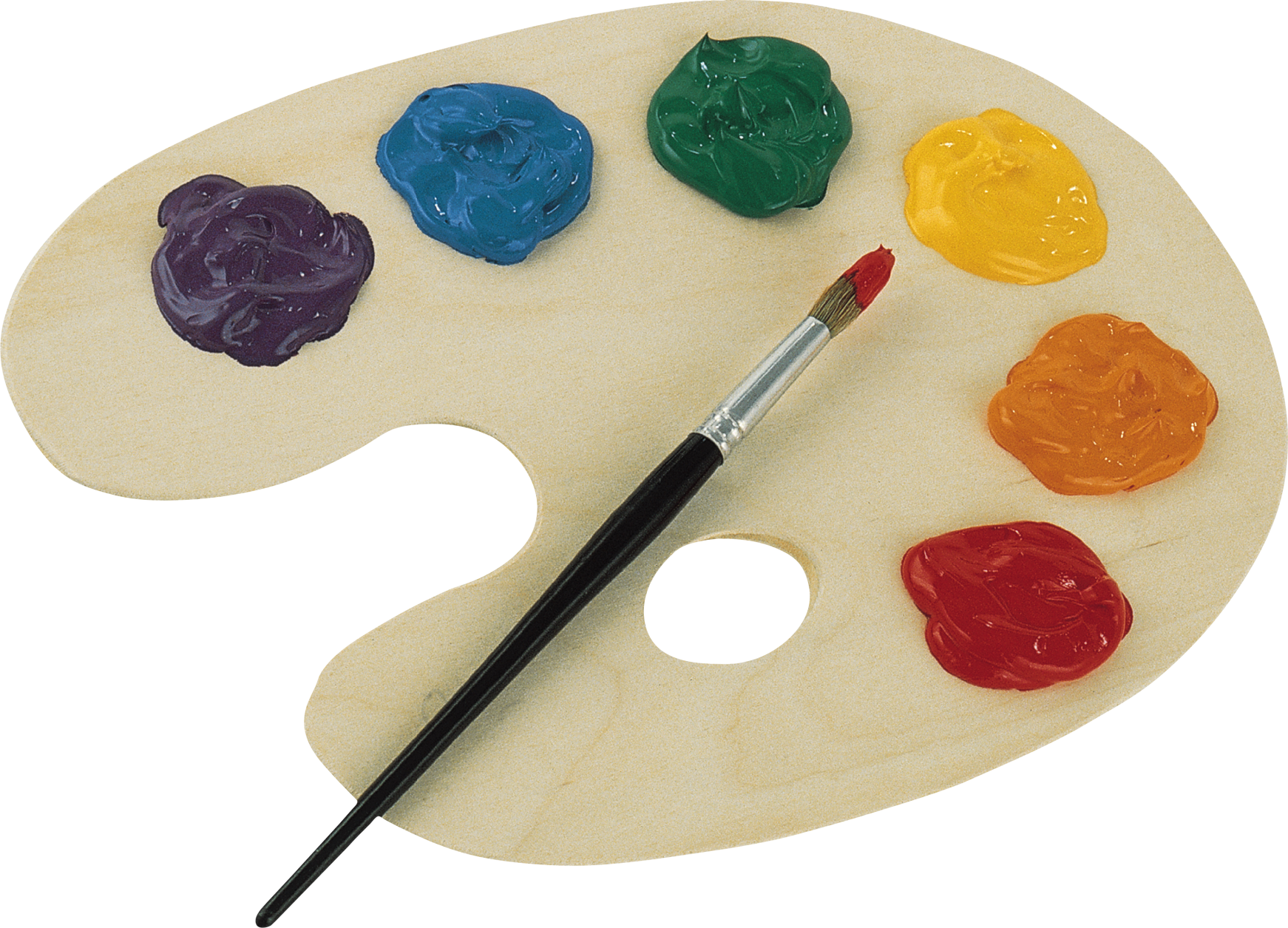 А.Г.Венецианов    гумно
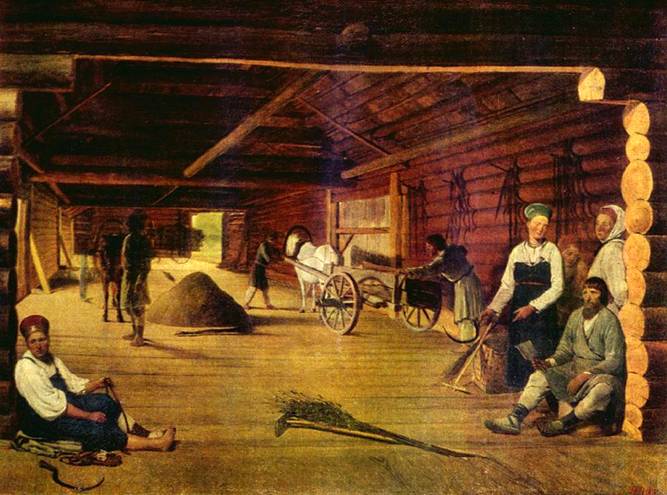 Г.Г.Мясоедов Страдная пора (косцы)
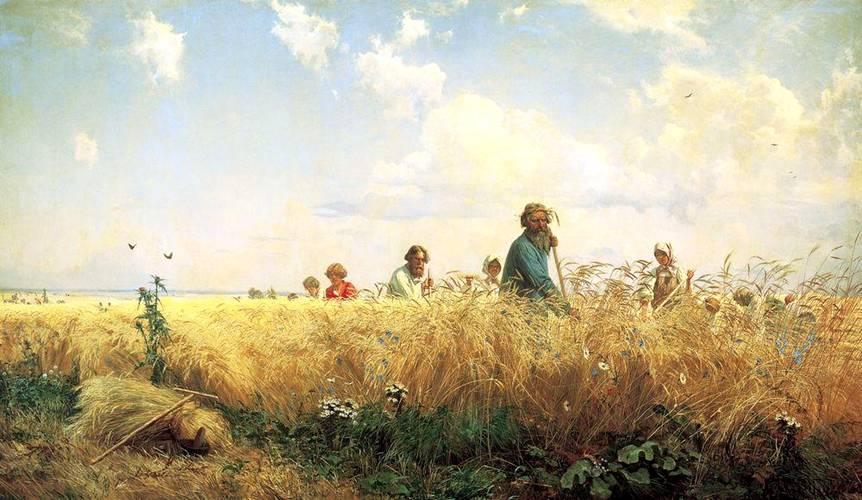 И.Е.Репин     проводы новобранца
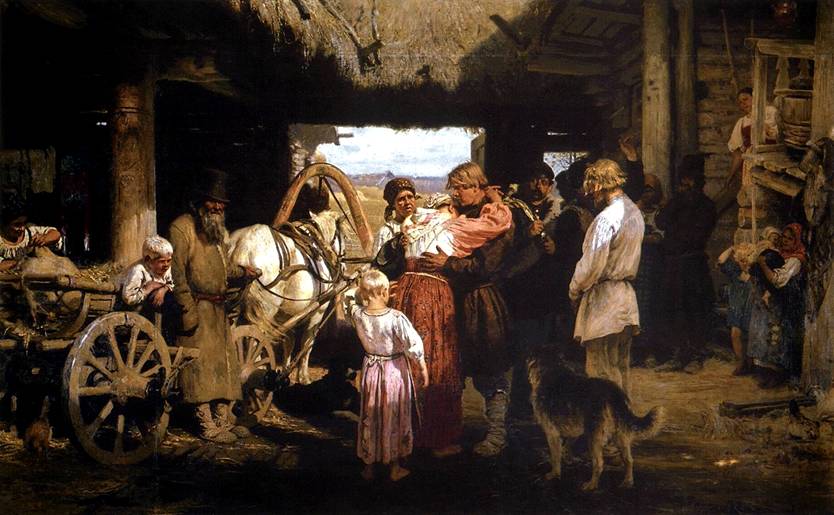 А.Г.Венецианов            утро на пашне
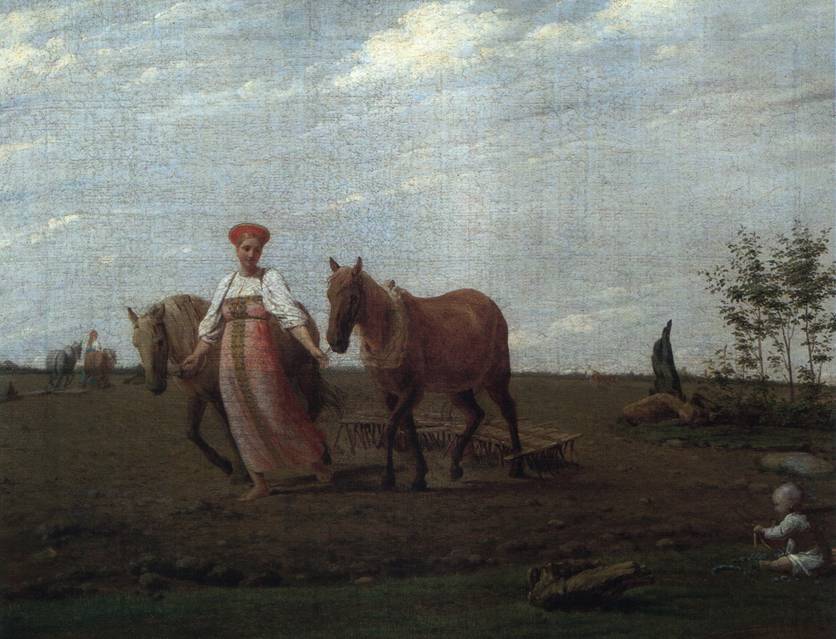 Г.Г.Мясоедов       Чтение манифеста
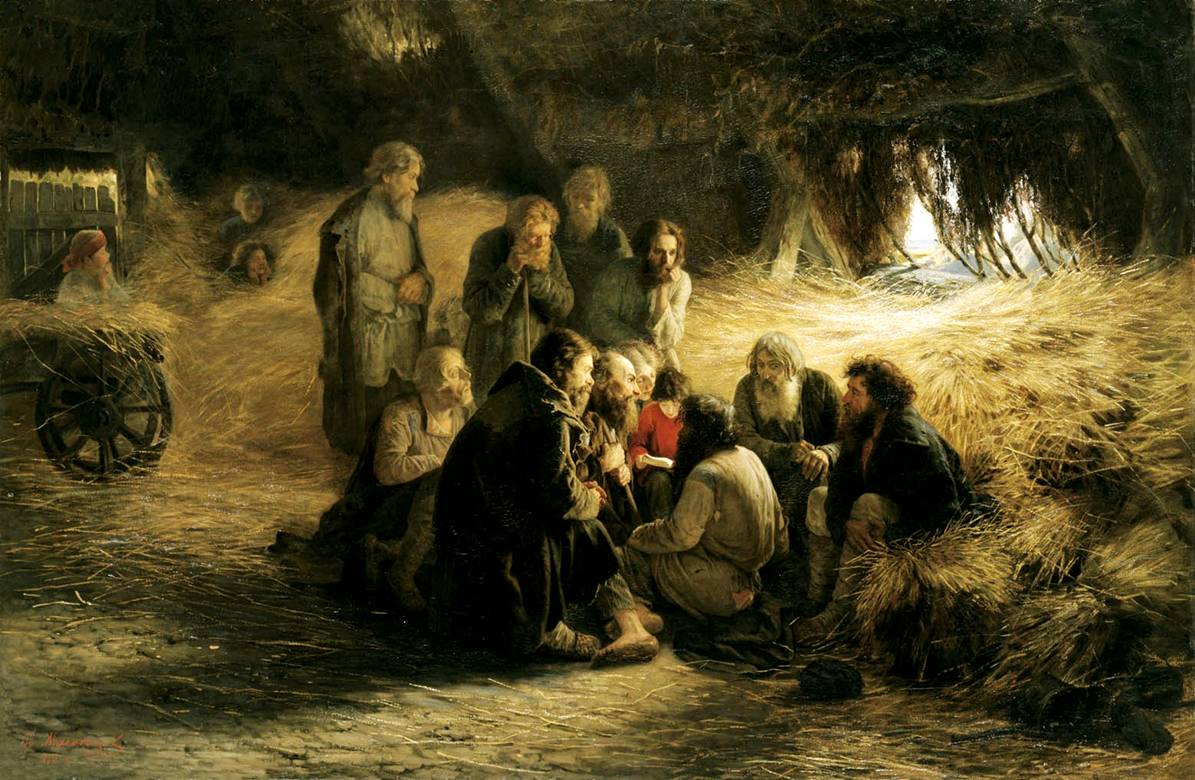 Г.Г.Мясоедов                 дорога во ржи
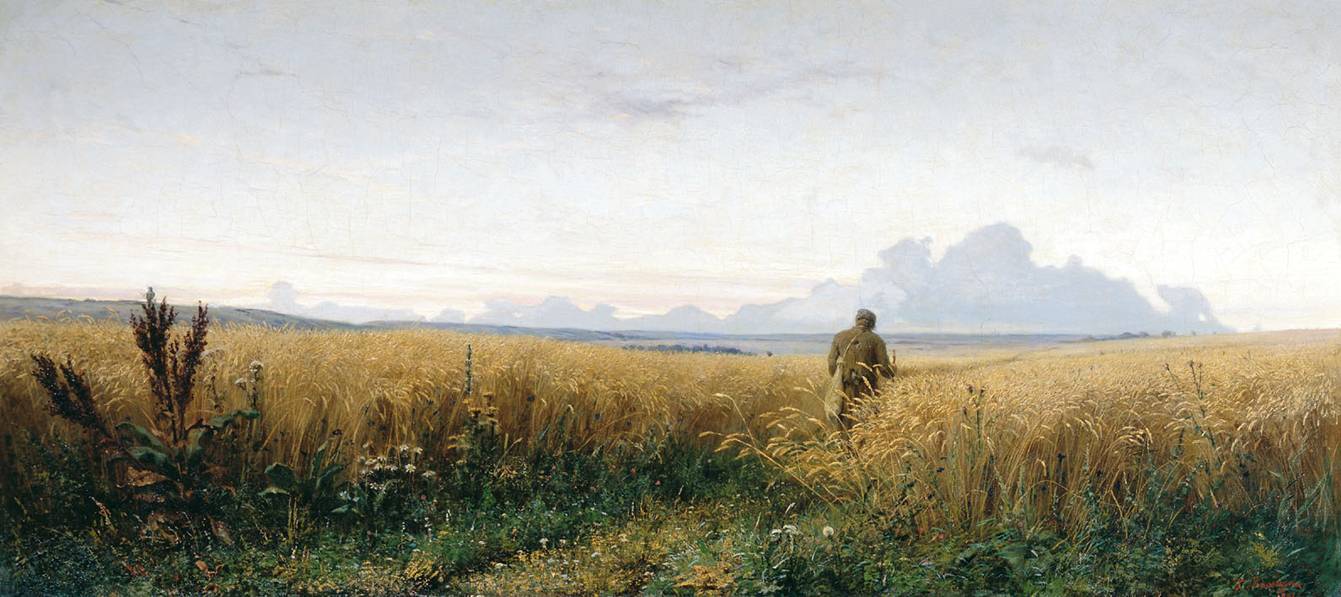 И.Е.Репин          крестный ход в Курской губернии
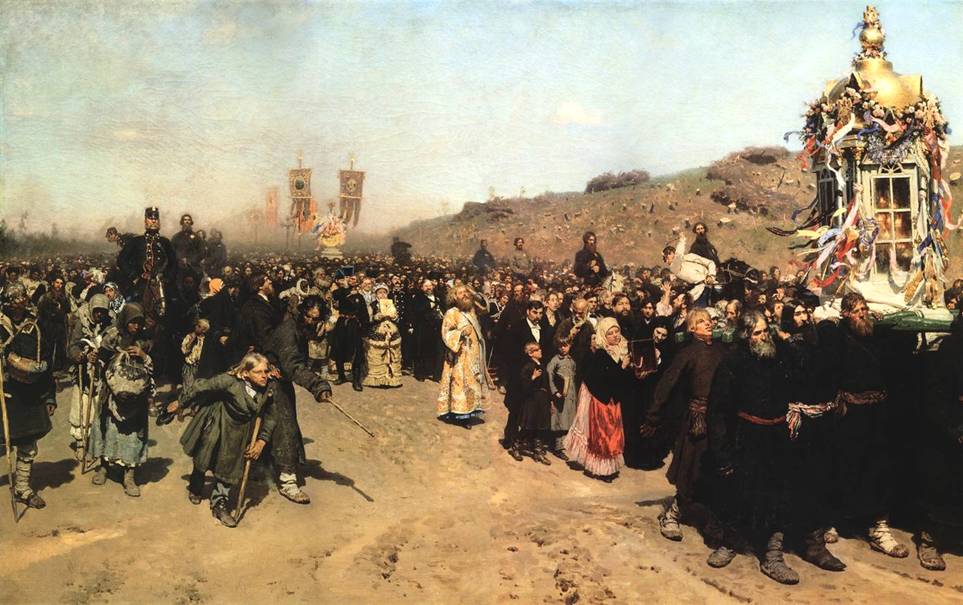 И.Е.Репин                   бурлаки на Волге
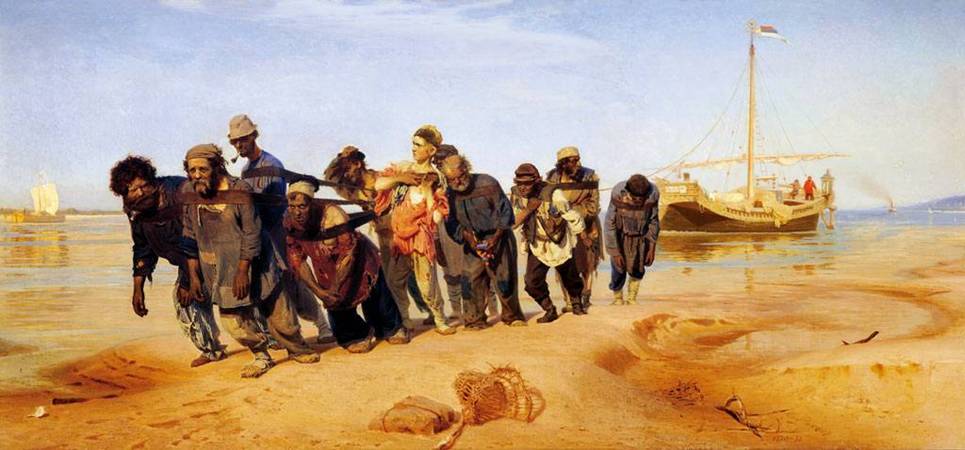 А.Г.Венецианов             жнецы
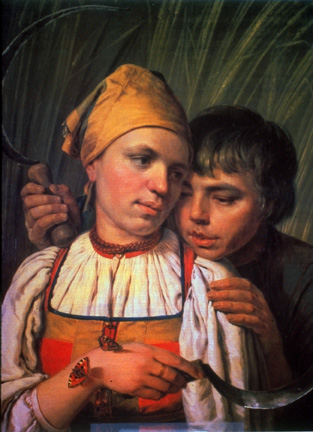 Г.Г.Мясоедов              Молебен на пашне о даровании дождя
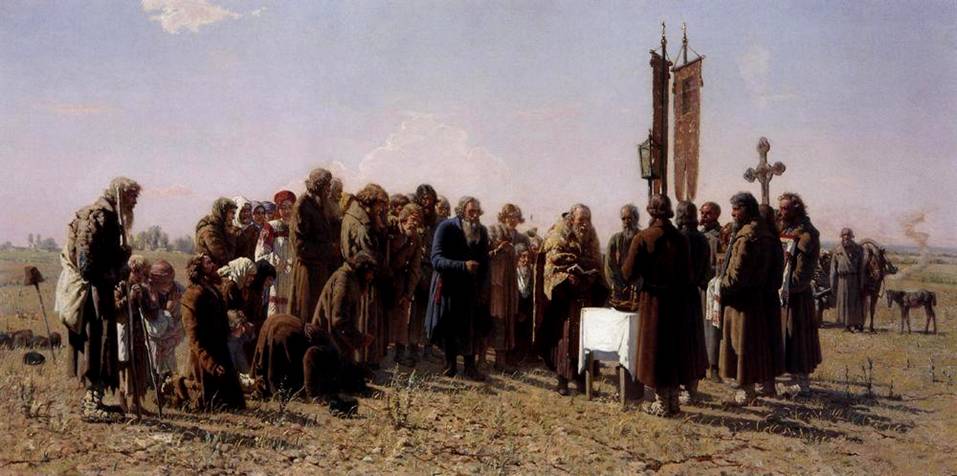 А.Г.Венецианов крестьянка с васильками
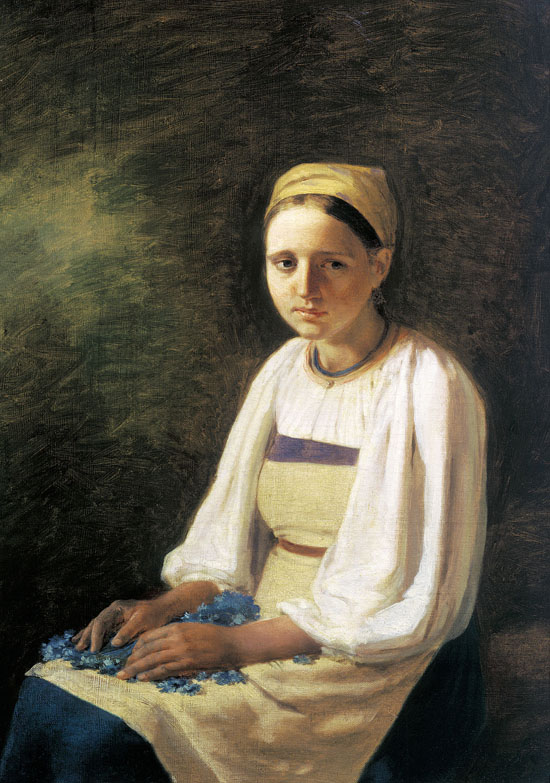 Г.Г.Мясоедов           земство обедает
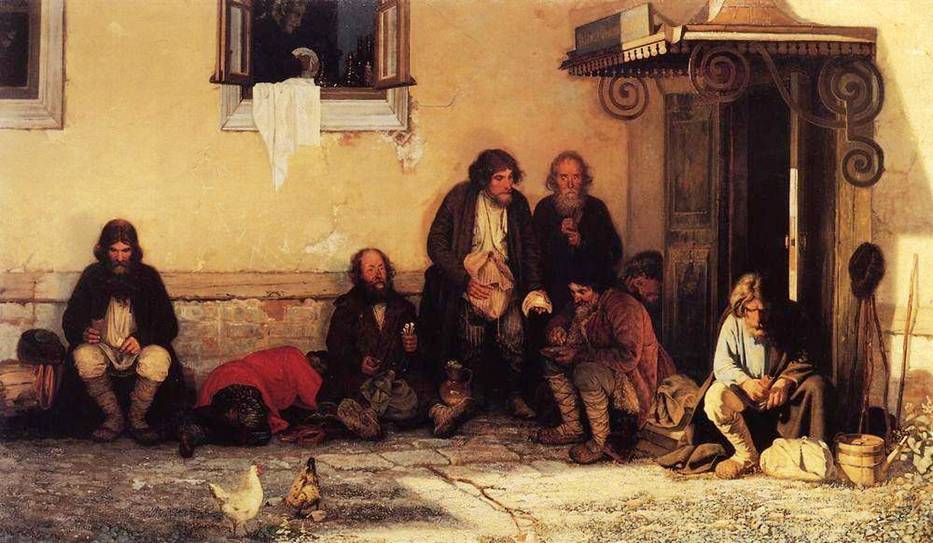 А.Г.Венецианов            на жатве
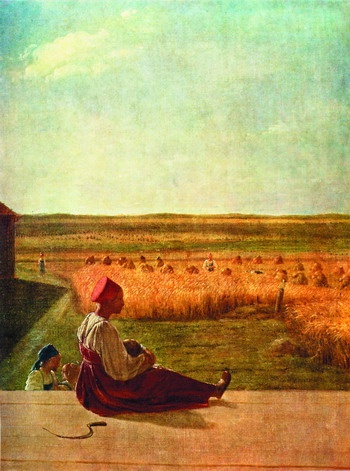 Конкурс 5Реставрация